Project Tracker
Derya Yeliz COŞAR SOĞUKKUYU
System Overview
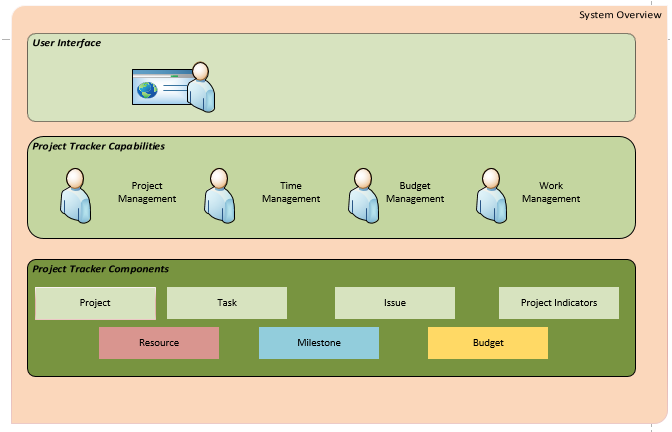 System Overview
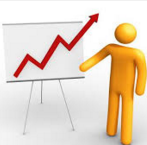 Project Tracker aims to assist a project manager in developing a plan, assigning resources to tasks, tracking progress, managing the budget, and analyzing workloads.
System Overview
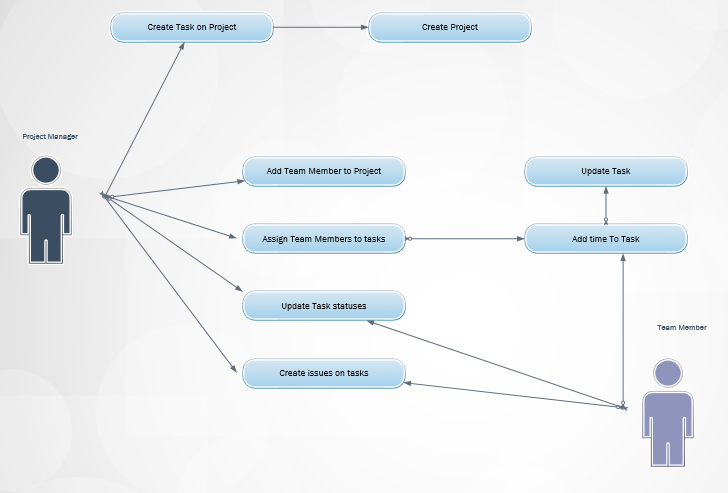 Business Rules
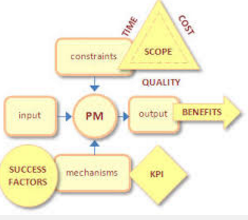 Business Rules
E-R Diagrams
E-R Diagrams
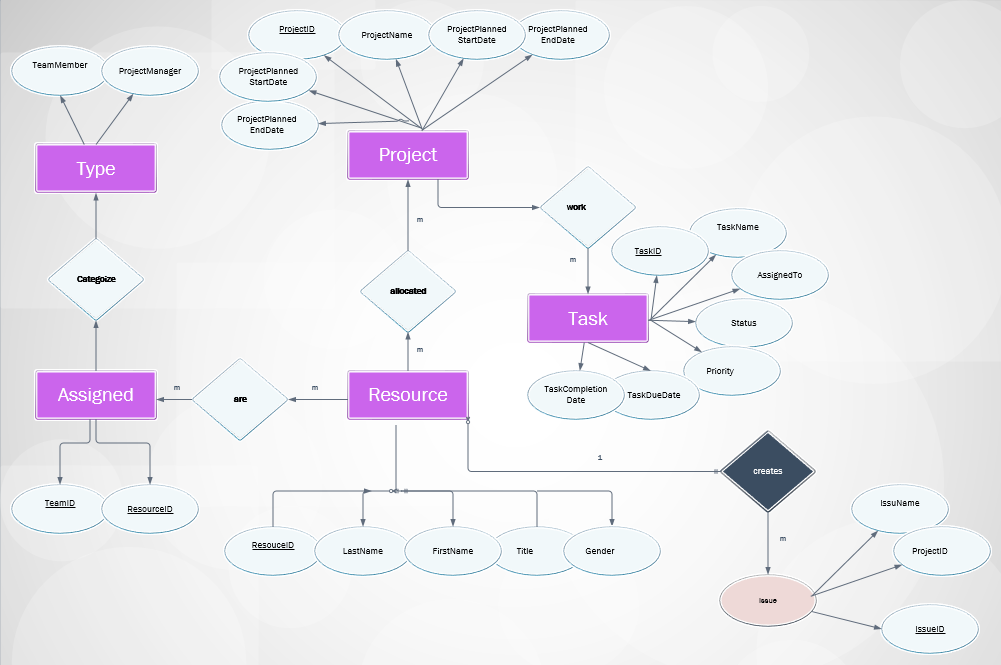 DB Design: Enterprise Data Model
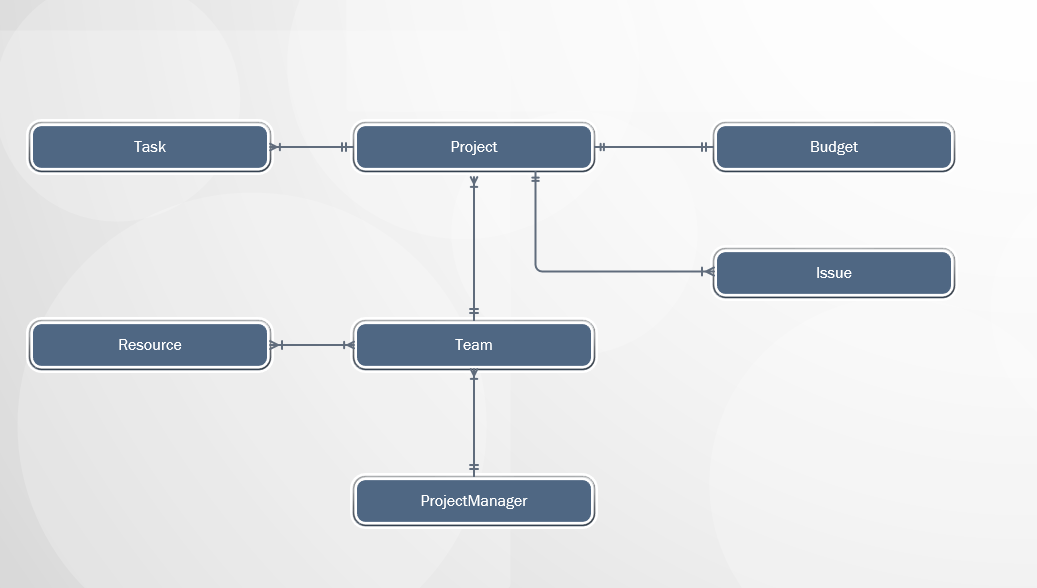 DB Design: Project Data Model
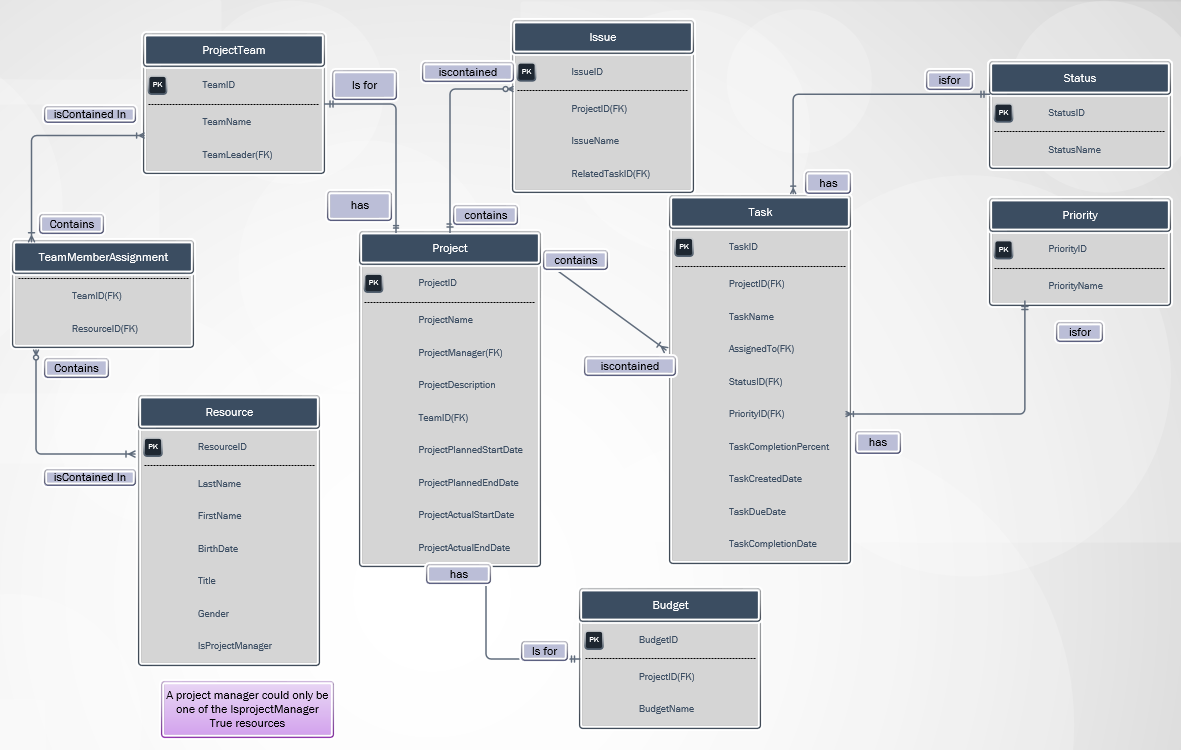 DB Design: Entity Types and Instances
DB Design: Entity Types and Instances
DB Design: Entity Types and Instances
DB Design: Entity Types and Instances